BEFORE WE START
Disjoint Sets II
Learning Objectives
After this lecture, you should be able to...
Implement WeightedQuickUnion and describe why making the change protects against the worst case find runtime
Implement path compression and argue why it improves runtimes, despite not following an invariant
Describe what contributes to the runtime of Prim’s and Kruskal’s, and compare/contrast the two algorithms
Implement WeightedQuickUnion using arrays and describe the benefits of doing so
Review  MSTs
Minimum (minimizes sum of edge weights) Spanning (connects all vertices) Tree (exactly one path between any two nodes)
Minimizing sum of edge weights is NOT the same as minimizing shortest paths!
If a graph is connected, has at least one MST
If a graph is connected and has all unique edges, has exactly one MST
If a graph is connected and has duplicate edges, it may have multiple valid MSTs
Which one we pick is down to arbitrary order we visit duplicates: Prim’s & Kruskal’s could potentially differ, but both MSTs would still be valid.
3
3
E
V
V
5
Z
Z
G
4
4
B
1
1
1
8
8
2
2
3
3
3
W
W
C
4
Y
Y
F
D
A
9
5
5
2
2
H
6
X
X
Multiple Valid MSTs
No MSTs
Exactly 1 MST
Review  Disjoint Sets ADT (aka “Union-Find”)
Kruskal’s MST algorithm goes edge-by-edge, but it needs a Disjoint Sets ADT under the hood to check whether vertices are already connected!
Conceptually, a single instance of this ADT contains a “family” of sets that are disjoint (no element belongs to multiple sets)
DISJOINT SETS ADT
6
B
2
4
E
11
1
State
F
C
A
Family of Sets
disjoint: no shared elements
each set has a representative (either a member or a unique ID)
9
7
10
5
kruskalMST(G graph)
  DisjointSets<V> msts; Set finalMST;
  initialize msts with each vertex as single-element MST
  sort all edges by weight (smallest to largest)

  for each edge (u,v) in ascending order:
    uMST = msts.find(u)
    vMST = msts.find(v)
    if (uMST != vMST):
      finalMST.add(edge (u, v))
      msts.union(uMST, vMST)
3
D
8
Behavior
makeSet(value) – new set with value as only member (and representative)
find(value) – return representative of the set containing value
union(x, y) – combine sets containing x and y into one set with all elements, choose single new representative
Lecture Outline
DISJOINT SETS ADT
4
3
WeightedQuickUnion +Path Compression
2
WeightedQuickUnion
1
QuickUnion
Optimizes for the Union operation
Avoids the worst case runtime for Find
Makes future Find operations faster
QuickFind
Review  QuickFind vs. QuickUnion
Joyce (2)
DISJOINT SETS ADT
Ken
Sam
Aileen, Santino
Aileen (1)
Alex
Joyce, Sam, Ken, Alex
QuickFind
QuickUnion
Santino
Paul
trees of values with representative ID at each root
map from value to representative ID
1
Aileen
Could also use one element from each set (e.g. the root) as its representative: only uniqueness matters
2
Joyce
1
Santino
Sam
2
Ken
2
Alex
2
Paul (3)
Paul
3
Review QuickUnion: Why Use Both Roots?
Joyce
Joyce (2)
Joyce (2)
Example: result of union(Ken, Santino) on these Disjoint Sets given three possible implementations:
Ken
Sam
Ken
Joyce
Paul (3)
Ken
Sam
Sam
Alex
Sam
Ken
Alex
Aileen (1)
Aileen (1)
Aileen (1)
Aileen (1)
Alex
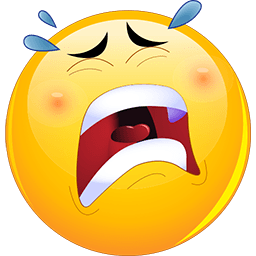 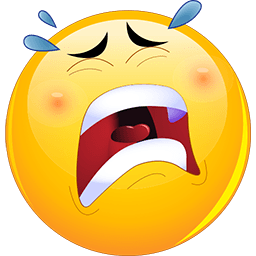 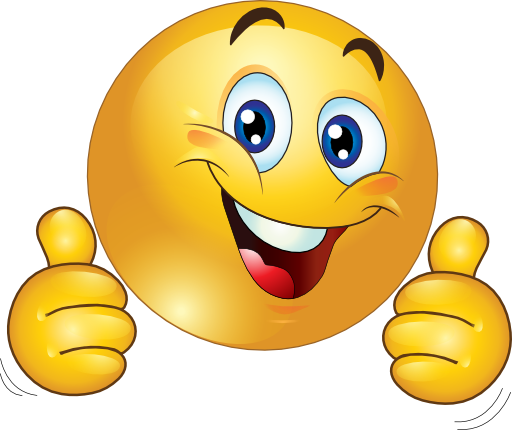 Alex
union(A, B):
  rootA = find(A)
  rootB = find(B)
  set rootA to point to rootB
union(A, B):
  rootB = find(B)
  set A to point to rootB
union(A, B):
  rootA = find(A)
  set rootA to point to B
Santino
Santino
Santino
Santino
Incorrect: Ken and Joyce were connected before; the union operation shouldn’t remove connections.
Correct: Everything in Ken’s set now connected to everything in Santino’s set!
Inefficient: Technically correct, but increases height of the up-tree so makes
Paul (3)
Paul (3)
Paul (3)
Review  WeightedQuickUnion
union(A, B)
union(B, C)
union(C, D)
find(A)
B
D
Goal: Always pick the smaller tree to go under the larger tree
Implementation: Store the number of nodes (or “weight”) of each tree in the root
Constant-time lookup instead of having to traverse the entire tree to count
A
C
Now what happens?
B
A
C
D
union(A, B):
  rootA = find(A)
  rootB = find(B)
  put lighter root under heavier root
Perfect! Best runtime we can get.
Review WeightedQuickUnion: Performance
Consider the worst case where the tree height grows as fast as possible
0
Review WeightedQuickUnion: Performance
Consider the worst case where the tree height grows as fast as possible
0
1
Review WeightedQuickUnion: Performance
Consider the worst case where the tree height grows as fast as possible
0
2
1
3
Review WeightedQuickUnion: Performance
Consider the worst case where the tree height grows as fast as possible
0
2
1
3
Review WeightedQuickUnion: Performance
Consider the worst case where the tree height grows as fast as possible
4
0
2
5
1
6
3
7
Review WeightedQuickUnion: Performance
Consider the worst case where the tree height grows as fast as possible
0
4
2
1
5
6
3
7
Review WeightedQuickUnion: Performance
Consider the worst case where the tree height grows as fast as possible
Worst case tree height is Θ(log N)
0
4
8
2
1
5
10
6
9
3
12
11
7
13
14
15
Review Why Weights Instead of Heights?
We used the number of items in a tree to decide upon the root
Why not use the height of the tree?
HeightedQuickUnion’s runtime is asymptotically the same: Θ(log(n))
It’s easier to track weights than heights, even though WeightedQuickUnion can lead to some suboptimal structures like this one:
0
6
0
+
7
8
1
2
3
4
5
1
2
3
4
5
6
9
7
8
9
Review  WeightedQuickUnion Runtime
1
Aileen
2
Joyce
1
Santino
D
Sam
2
0
C
Ken
2
2
1
4
B
3
5
6
7
A
This is pretty good! But there’s one final optimization we can make: path compression
Lecture Outline
DISJOINT SETS ADT
4
3
WeightedQuickUnion +Path Compression
2
WeightedQuickUnion
1
QuickUnion
Optimizes for the Union operation
Avoids the worst case runtime for Find
Makes future Find operations faster
QuickFind
Modifying Data Structures for Future Gains
Thus far, the modifications we’ve studied are designed to preserve invariants
E.g. Performing rotations to preserve the AVL invariant
We rely on those invariants always being true so every call is fast

Path compression is entirely different: we are modifying the tree structure to improve future performance
Not adhering to a specific invariant
The first call may be slow, but will optimize so future calls can be fast
Path Compression: Idea
This is the worst-case topology if we use WeightedQuickUnion
Idea: When we do find(15), move all visited nodes under the root
Additional cost is insignificant (we already have to visit those nodes, just constant time work to point to root too)
0
4
8
2
1
5
10
6
9
3
12
11
7
13
14
15
Path Compression: Idea
This is the worst-case topology if we use WeightedQuickUnion
Idea: When we do find(15), move all visited nodes under the root
Additional cost is insignificant (we already have to visit those nodes, just constant time work to point to root too)
0
15
12
4
8
2
1
14
5
10
13
6
9
3
11
7
Perform Path Compression on every find(), so future calls to find() are faster!
Path Compression: Details and Runtime
Run path compression on every find()!
Including the find()s that are invoked as part of a union()

Understanding the performance of M>1 operations requires amortized analysis
Effectively averaging out rare events over many common ones
Typically used for “In-Practice” case
E.g. when we assume an array doesn’t resize “in practice”, we can do that because the rare resizing calls are amortized over many faster calls
In 373 we don’t go in-depth on amortized analysis
0
14
3
4
8
1
15
2
6
10
11
12
7
5
9
13
Path Compression: Runtime
M find()s on WeightedQuickUnion requires takes Θ(M log N)

… but M find()s on WeightedQuickUnionWithPathCompression takes O(M log*N)!
log*n is the “iterated log”: the number of times you need to apply log to n before it’s <= 1
Note: log* is a loose bound
0
1
3
12
13
15
4
7
2
8
11
6
14
10
5
9
[Speaker Notes: Tight bound is inverse Ackermann’s.]
Path Compression: Runtime
Path compression results in find()s and union()s that are very very close to (amortized) constant time
log* is less than 5 for any realistic input
If M find()s/union()s on N nodes is O(M log*N)and log*N ≈ 5, then find()/union()s amortizesto O(1)!  🤯
216
Number of atoms in the known universe is 2256ish
WQU + Path Compression Runtime
In-Practice Runtimes:
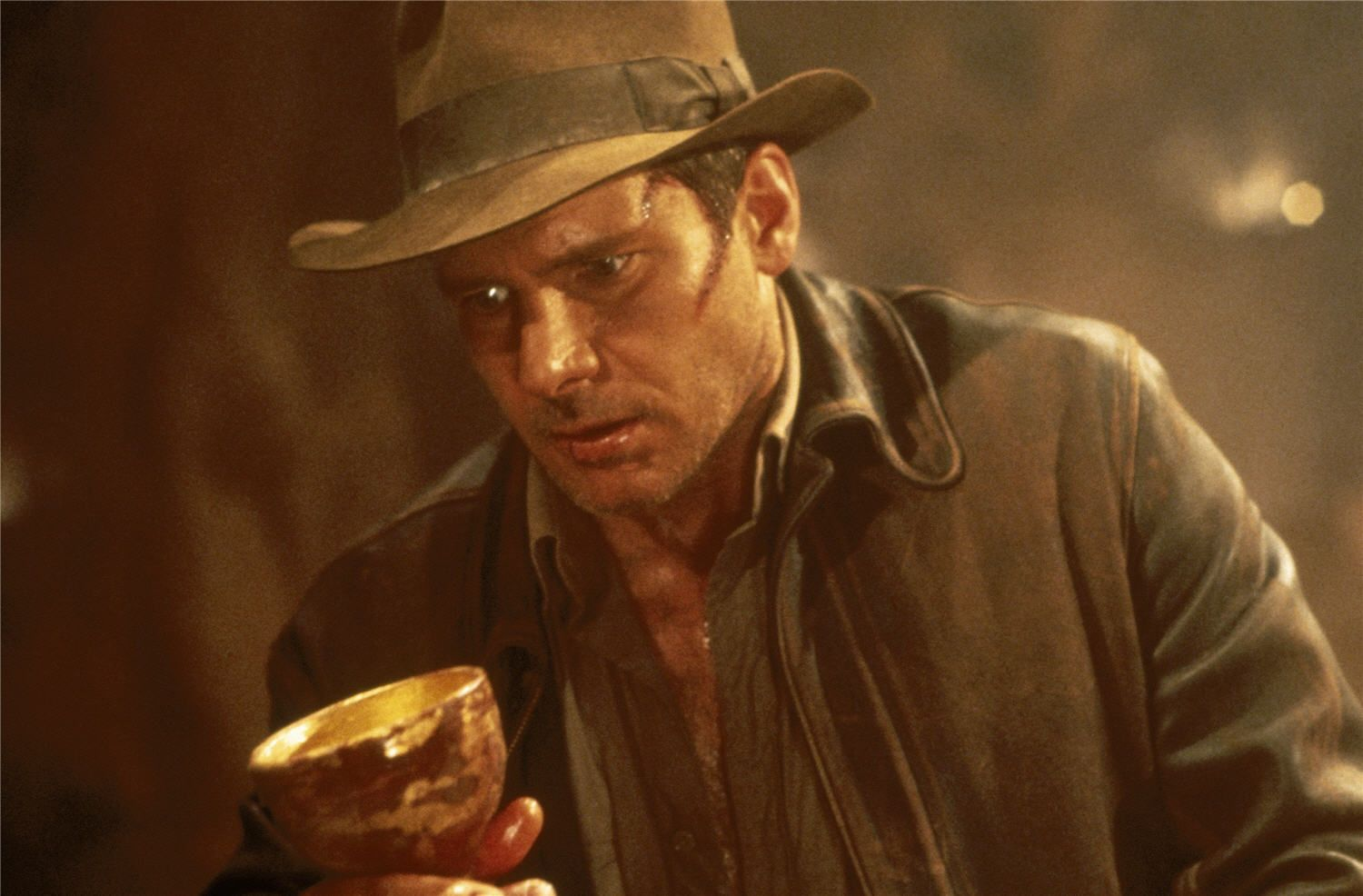 And if log* n <= 5 for any reasonable input…
We’ve just witnessed an incredible feat of data structure engineering: every operation is constant!?*
*Caveat: amortized constant, in the “in-practice” case; still logarithmic in the worst case!
Disjoint Sets Implementation
In-Practice Runtimes:
1
Aileen
2
Joyce
1
Santino
D
Sam
2
C
Ken
2
0
B
0
2
1
4
A
5
3
2
1
4
3
5
6
7
Kruskal’s Runtime
kruskalMST(G graph)
  DisjointSets<V> msts; Set finalMST;
  initialize msts with each vertex as single-element MST
  sort all edges by weight (smallest to largest)

  for each edge (u,v) in ascending order:
    uMST = msts.find(u)
    vMST = msts.find(v)
    if (uMST != vMST):
      finalMST.add(edge (u, v))
      msts.union(uMST, vMST)
find and union are log|V| in worst case, but amortized constant “in practice”
Either way, dominated by time to sort the edges 
For an MST to exist, E can’t be smaller than V, so assume it dominates
Note: some people write |E|log|V|, which is the same (within a constant factor)
TRAVERSAL(COMMONLY SHORTEST PATHS)
MINIMUM SPANNING TREES
Dijkstra’s
Prim’s
Kruskal’s
Goes in order of shortest-path-so-far
Choose when:
Want shortest path on weighted graph
Goes vertex-by-vertex
Choose when:
Want MST
Graph is dense (more edges)
Goes edge-by-edge
Choose when:
Want MST
Graph is sparse (fewer edges)
Edges already sorted
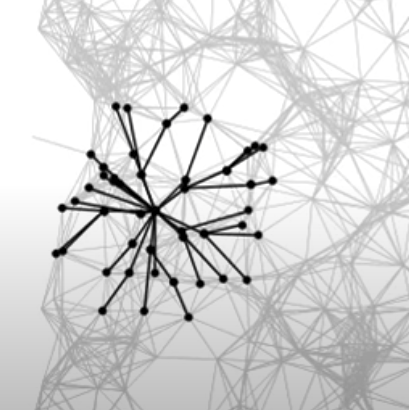 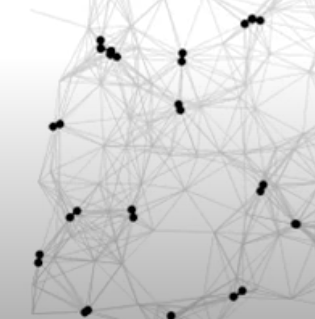 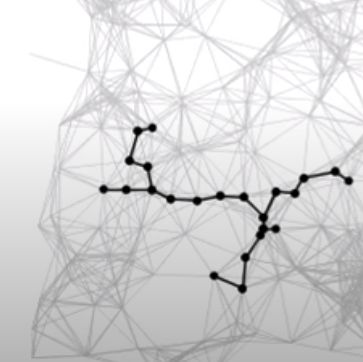 DISJOINT SETS ADT
4
3
WeightedQuickUnion +Path Compression
2
WeightedQuickUnion
1
QuickUnion
Optimizes for the Union operation
Avoids the worst case runtime for Find
Makes future Find operations faster
QuickFind
DISJOINT SETS ADT
5
4
ArrayWeightedQuickUnion + Path Compression
3
WeightedQuickUnion +Path Compression
2
WeightedQuickUnion
1
QuickUnion
Optimizes for the Union operation
Avoids the worst case runtime for Find
Makes future Find operations faster
Better constant factors when stored in an array
QuickFind
Using Arrays for Up-Trees
Joyce (0)
Since every node can have at most one parent, what if we use an array to store the parent relationships?
Proposal: each node corresponds to an index, where we store the index of the parent (or –1 for roots). Use the root index as the representative ID!
Just like with heaps, tree picture still conceptually correct, but exists in our minds!
Ken
Sam
Aileen (2)
Alex
Santino
Paul (4)
Using Arrays: Find
find(A):
  index = jump to A node’s index
  while array[index] > 0:
    index = array[index]
  path compression
  return index
1
Initial jump to element still done with extra Map
But traversing up the tree can be done purely within the array!
Joyce (0)
2
Ken
Sam
3
Aileen (2)
Alex
Alex
Santino
Aileen
Can still do path compression by setting all indices along the way to the root index!
Sam
1
find(Alex)
= 0
0
Paul (4)
3
2
…
Using Arrays: Union
union(A, B):
  rootA = find(A)
  rootB = find(B)
  use -1 * array[rootA] and -1 * 
	array[rootB] to determine weights
  put lighter root under heavier root
Joyce (0)
For WeightedQuickUnion, we need to store the number of nodes in each tree (the weight)
Instead of just storing -1 to indicate a root, we can store -1 * weight!
Ken
Sam
Aileen (2)
Alex
Santino
weight 2
weight 4
union(Ken, Santino)
weight 1
Paul (4)
Using Arrays: Union
union(A, B):
  rootA = find(A)
  rootB = find(B)
  use -1 * array[rootA] and -1 * 
	array[rootB] to determine weights
  put lighter root under heavier root
Joyce (0)
For WeightedQuickUnion, we need to store the number of nodes in each tree (the weight)
Instead of just storing -1 to indicate a root, we can store -1 * weight!
Ken
Sam
Aileen (2)
Alex
Santino
weight 6
Aileen
-6
0
union(Ken, Santino)
weight 1
Paul (4)
Using Arrays for WQU+PC
Same asymptotic runtime as using tree nodes, but check out all these other benefits:
More compact in memory
Better spatial locality, leading to better constant factors from cache usage
Simplify the implementation!
Recap: Graph Modeling
Often need to refine original model as you work through details of algorithm
MODEL AS A GRAPH
RUN ALGORITHM
Just visit every node?
BFS or DFS
s-t Connectivity?
BFS or DFS
Unweighted shortest path?
BFS
Weighted shortest path?
Dijkstra’s
Minimum Spanning Tree?
Prim’s or Kruskal’s
Choose vertices
Choose edges
Directed/Undirected
Weighted/Unweighted
Cyclic/Acyclic

…
SCENARIO
&
QUESTION TO ANSWER
ANSWER!
Many ways to model any scenario with a graph, but question motivates which data is important
Appendix
Another Graph Modeling Practice Problem
Graph Modeling Activity
Note Passing - Part I
Imagine you are an American High School student. You have a very important note to pass to your crush, but the two of you do not share a class so you need to rely on a chain of friends to pass the note along for you. A note can only be passed from one student to another when they share a class, meaning when two students have the same teacher during the same class period.
 
Unfortunately, the school administration is not as romantic as you, and passing notes is against the rules. If a teacher sees a note, they will take it and destroy it. Figure out if there is a sequence of handoffs to enable you to get your note to your crush.
How could you model this situation as a graph?
Possible Design
Algorithm
BFS or DFS to see if you and your Crush are connected
Vertices
Students
Fields: Name, have note
Edges 
Classes shared by students
Not directed
Could be left without weights
Fields: vertex 1, vertex 2, teacher, period
Adjacency List
Smith, 1
Carla
You
B
D
C
B
A
D
A
B
A
D
C
C
You
Crush
Crush
Anika
You
Bao
Lee, 2
Martinez, 3
Patel, 2
Martinez, 1
Smith, 4
Brown, 3
Crush
Patel, 4
Dan
More Design
Note Passing - Part II
Now that you know there exists a way to get your note to your crush, we can work on picking the best hand off path possible.

Thought Experiments:
What if you want to optimize for time to get your crush the note as early in the day as possible?
How can we use our knowledge of which period students share to calculate for time knowing that period 1 is earliest in the day and period 4 is later in the day?
How can we account for the possibility that it might take more than a single school day to deliver the note?

2. What if you want to optimize for rick avoidance to make sure your note only gets passed in classes least likely for it to get intercepted?
- Some teachers are better at intercepting notes than others. The more notes a teacher has intercepted, the more likely it is they will take yours and it will never get to your crush. If we knew how many notes each teacher has intercepted how might we incorporate that into our graph to find the least risky route?
Optimize for Time
“Distance” will represent the sum of which periods the note is passed in, because smaller period values are earlier in the day the smaller the sum the earlier the note gets there except in the case of a “wrap around”
Add the period number to each edge as its weight
Run Dijkstra’s from You to Crush
1
Carla
Anika
You
Bao
2
3
2
1
4
3
Crush
*The path found wraps around to a new school day because the path moves from a later period to an earlier one
- We can change our algorithm to check for wrap arounds and try other routes
4
Dan
Optimize for Risk
Add the number of letters intercepted by the teacher to each edge as its weight

Run Dijkstra’s from You to Crush
“Distance” will represent the sum of notes intercepted across the teachers in your passing route. The smaller the sum of notes the “safer” the path.
1
Carla
Anika
You
Bao
4
3
2
3
1
5
Crush
4
Dan